Rachunek Satelitarny Turystyki dla Polski
Lata 2009-2010
info@eu-consult.pl
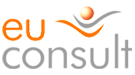 Główne zmiany środowiska szacowania
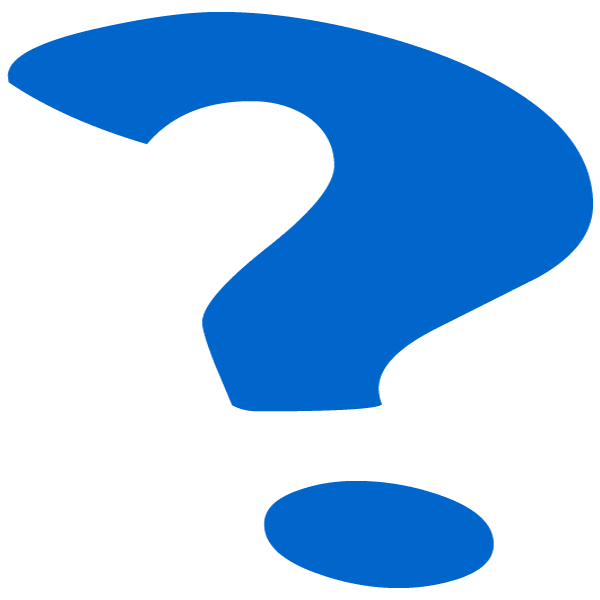 Zmiana systemu klasyfikacji statystycznej z PKD 2004 na PKD 2007
Akcesja Polski do Strefy Schengen
Zmiana struktury małego ruchu przygranicznego
Bezpośrednie przeliczenie sekcji PKD 2004 na PKD 2007 jest niemożliwe – obydwa systemy klasyfikacji wykorzystywane do celów statystycznych są diametralnie różne.

Metoda proporcjonalna szacowania jest zbyt ryzykowna – udział poszczególnych typów działalności turystycznej w ich działach macierzystych nie jest stałą.

Szacunek dla lat 2009-2010 został stworzony na poziomie sekcji i podsekcji.
Spożycie turystyczne
Spożycie turystyczne spadło w 2010 roku o 6% w porównaniu z rokiem 2009 – większa liczba odwiedzających nie zrekompensowała spadku przeciętnych wydatków, o ponad 10% spadła również liczba długich podróży krajowych Polaków.
Rozkład spożycia turystycznego w 2010
Najważniejsze elementy spożycia turystycznego poza handlem są usługi noclegowe, gastronomiczne oraz kulturalno-rekreacyjne.
Spożycie turystyczne rezydentów
Podstawowym elementem spożycia turystycznego rezydentów były usługi gastronomiczne oraz noclegowe. Istotne były także produkty rafinacji ropy naftowej – substytucyjne wobec usług transportowych – oraz produkty spożywcze, napoje i wyroby tytoniowe – substytucyjne bądź komplementarne wobec usług gastronomicznych.
Przychód netto z działalności wygenerowany w Charakterystycznych Turystycznych Rodzajach Działalności
Przychód wygenerowany w CRDT oszacowano na 95 202 milionów złotych w 2009 i 102 142 miliony w 2010.Jest to 36% produkcji globalnej w odpowiednich działach PKD 2007.
Udział przychodu netto charakterystycznych rodzajów działalności turystycznej w produkcji globalnej poszczególnych sekcji PKD.
Najważniejszym komponentem turystycznego PKB była działalność hotelarska, transport lotniczy oraz usługi gastronomiczne. Struktura w latach 2009 i 2010 była zbliżona.
Zatrudnienie w turystyce
Wśród charakterystycznych rodzajów działalności turystycznej największe zatrudnienie miały przedsiębiorstwa związane z wyżywieniem i zakwaterowaniem – tam też nastąpił największy spadek zatrudnienia na przełomie 2009 i 2010 – łącznie pracę straciło ponad 10 tysięcy osób.
Wartość gruntów będących w posiadaniu bądź dzierżawie wieczystej spadła w 2010 roku o 200 milionów złotych, natomiast całkowita wartość budynków wzrosła o niemal 2,5 miliarda.
[Speaker Notes: .]
Rekomendacje
Badanie reprezentacyjne struktury wydatków turystycznych w podziale na sekcje PKD dla rezydentów i odwiedzających;
Aktualizacja metodologii szacowania liczby i modelu zachowań odwiedzających w otoczeniu Schengen;
Przygotowanie pełnej wersji RST dla 2009 roku.